Subtropické lesy
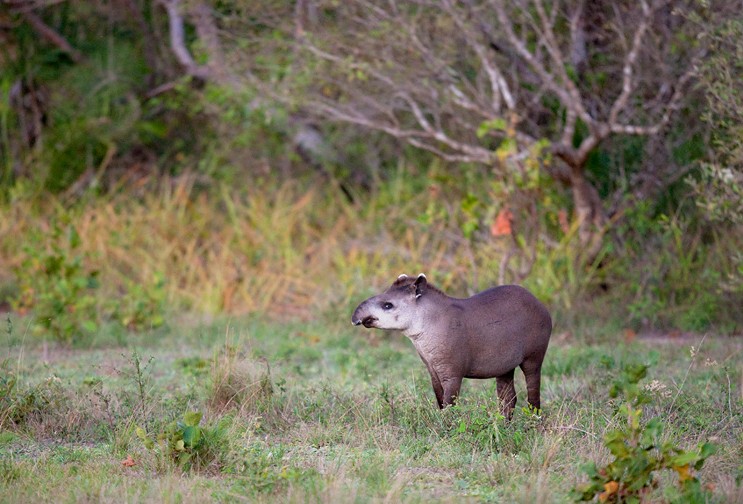 [Speaker Notes: V subtropech vegetují společenstva vždy zelených tvrdolistých keřů (makchie), střídavě vlhké lesy subtropů, rostlinstva pouští a polopouští.]
Stále zelené tvrdolisté lesy stredomorského typu
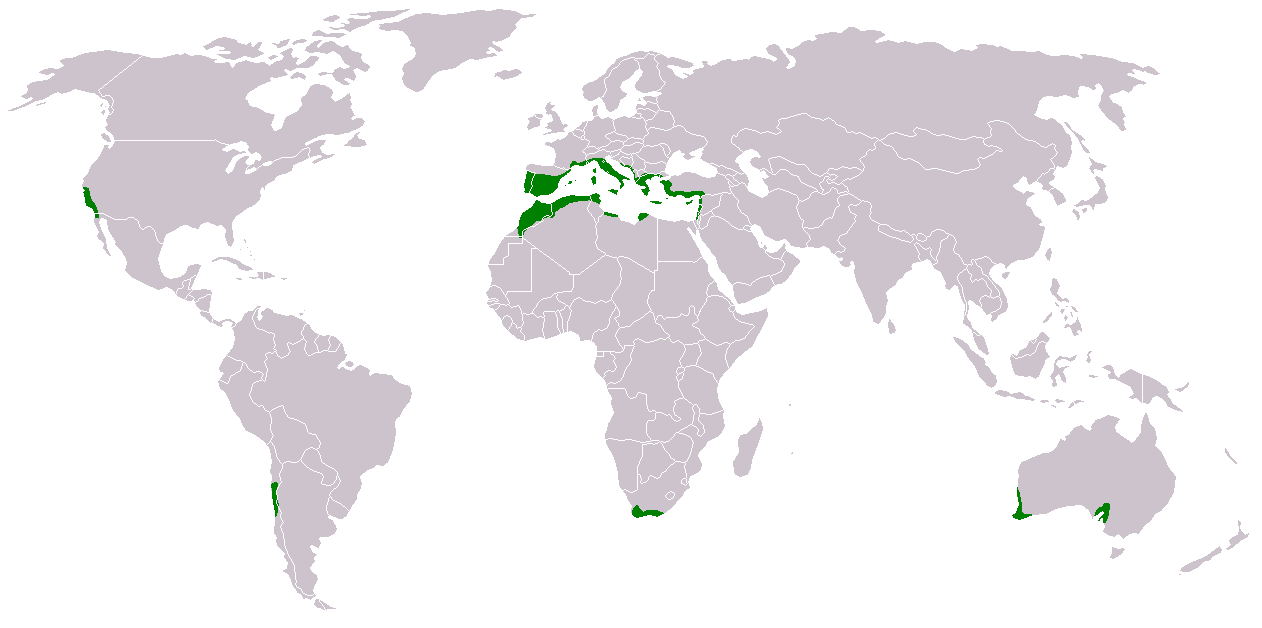 Charakteristika
Rozmanité rastlinstvo a živočšstvo
Suché horúce leto
Mierna vlhká zima

Makchie
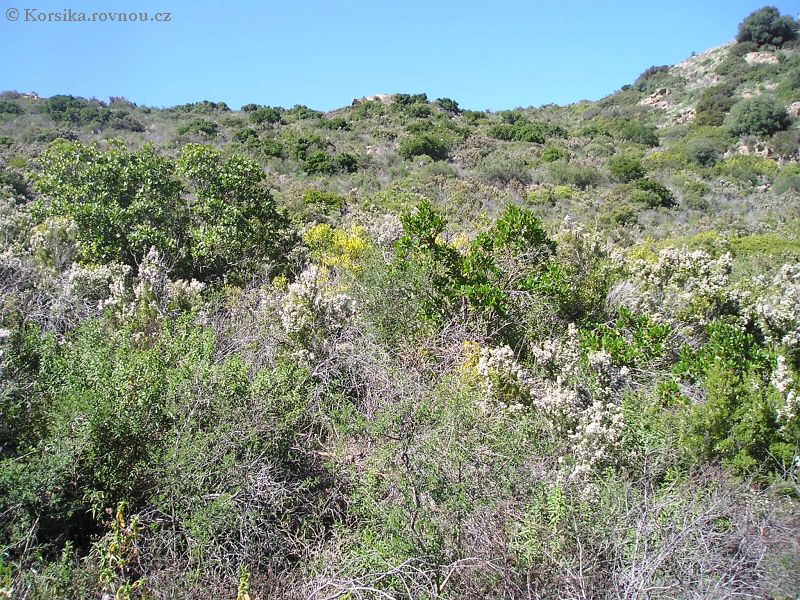 Les v stredomorí
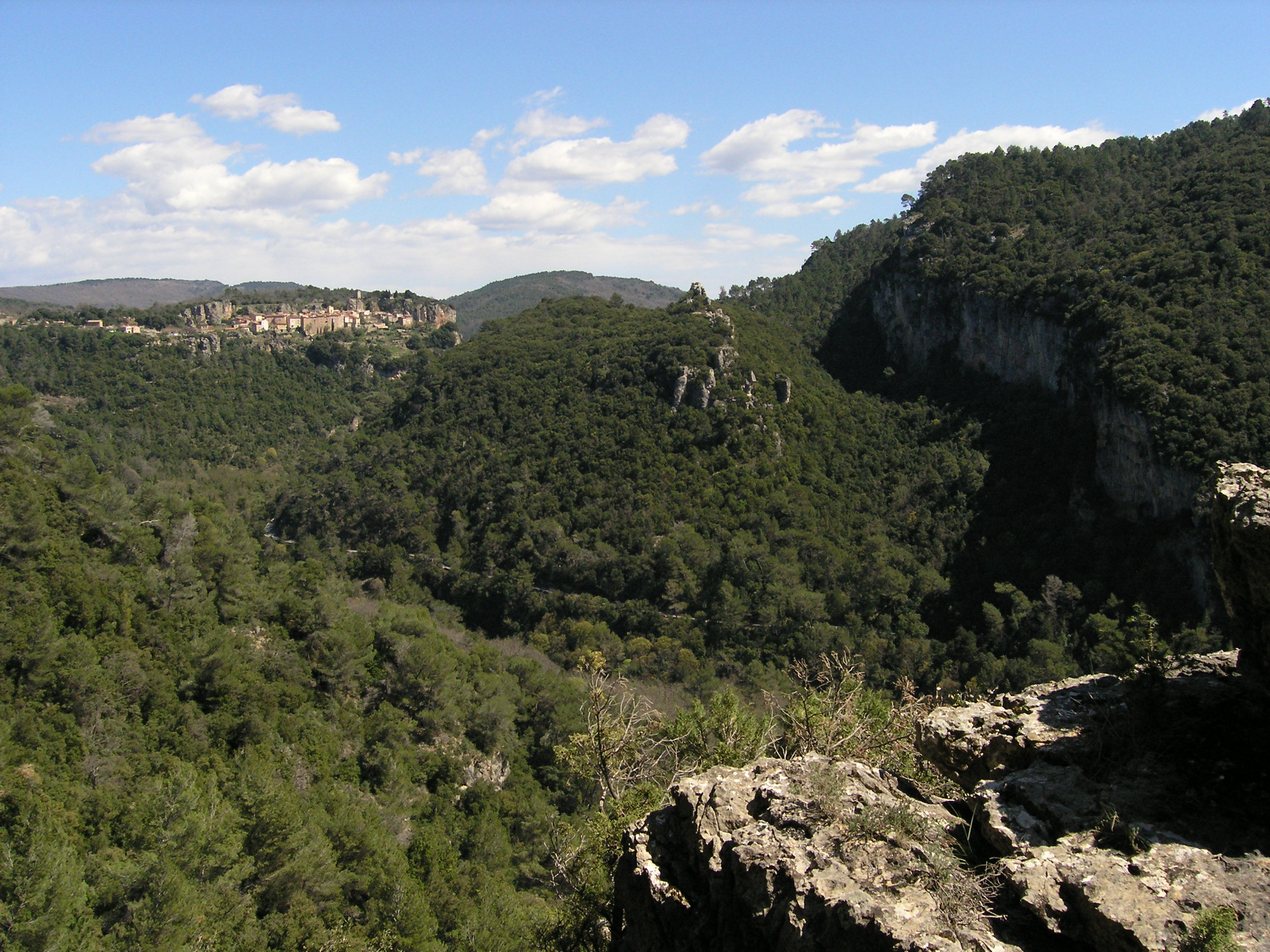 Austrálsky les
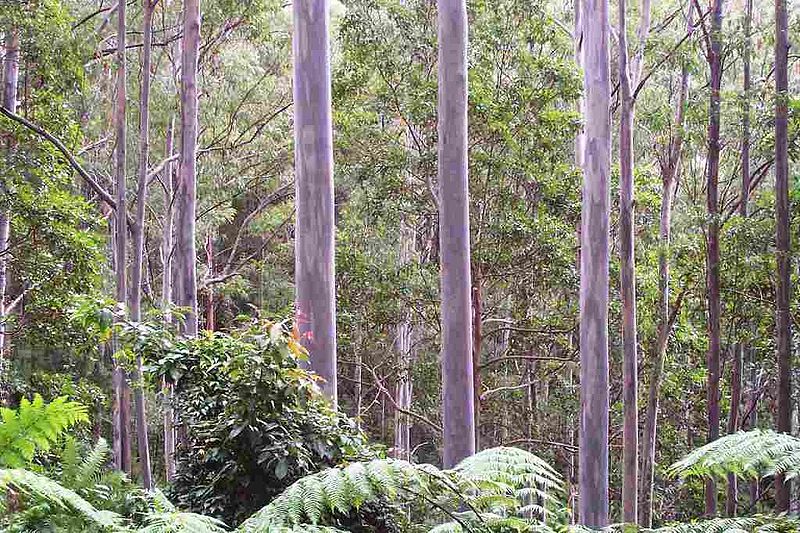 Zasolenie pôdy
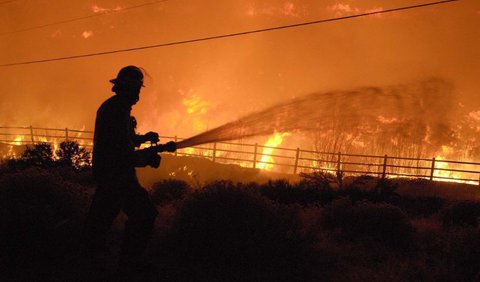 Striedavo vlhké lesy,  monzúnové, subtropické lesy
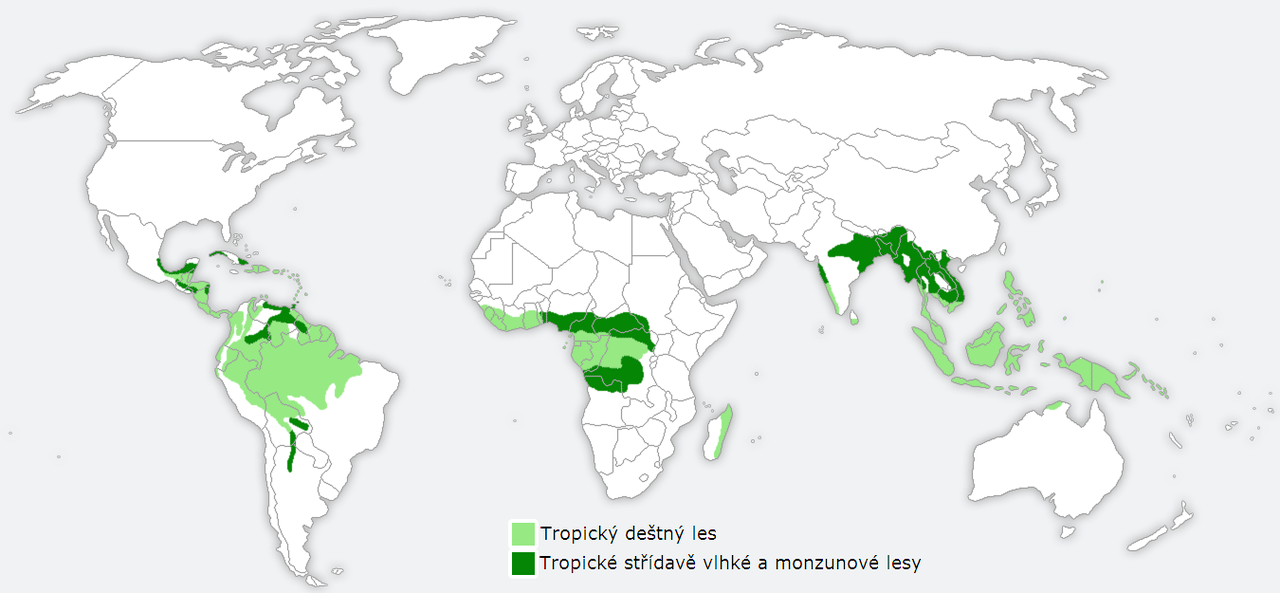 Charakteristika
feralitizačný pôdotvorný proces
obdobie daždov             (4 mesiace-4000mm)
obdobie sucha
rozmanité rastlinstvo a živočíšstvo
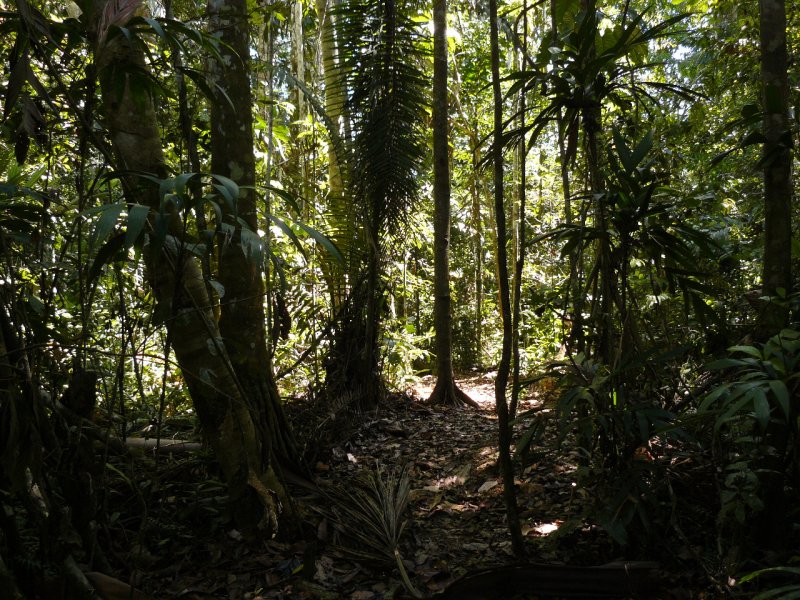 Trinidad a Tobago
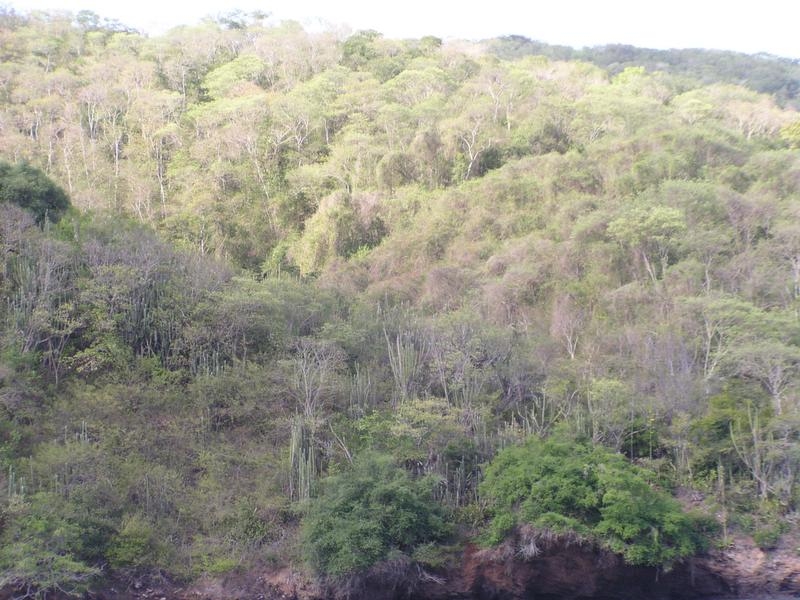 Caja de muerto
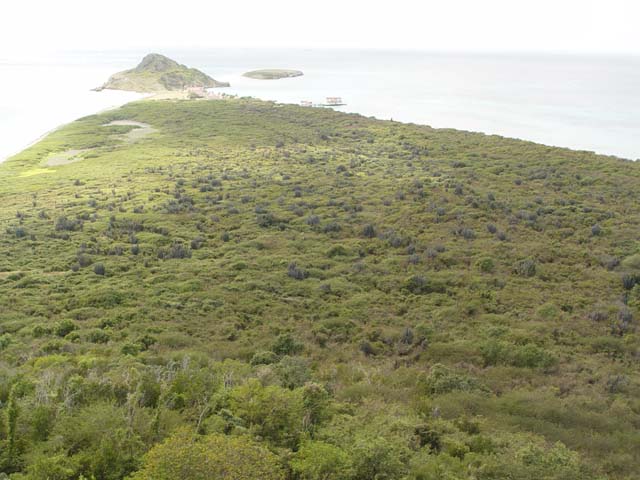 Dezertizácia
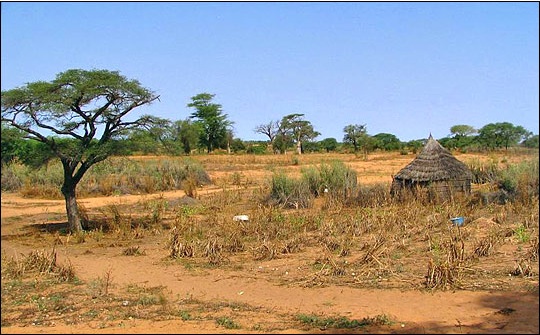 Živočíšstvo subtropických lesov
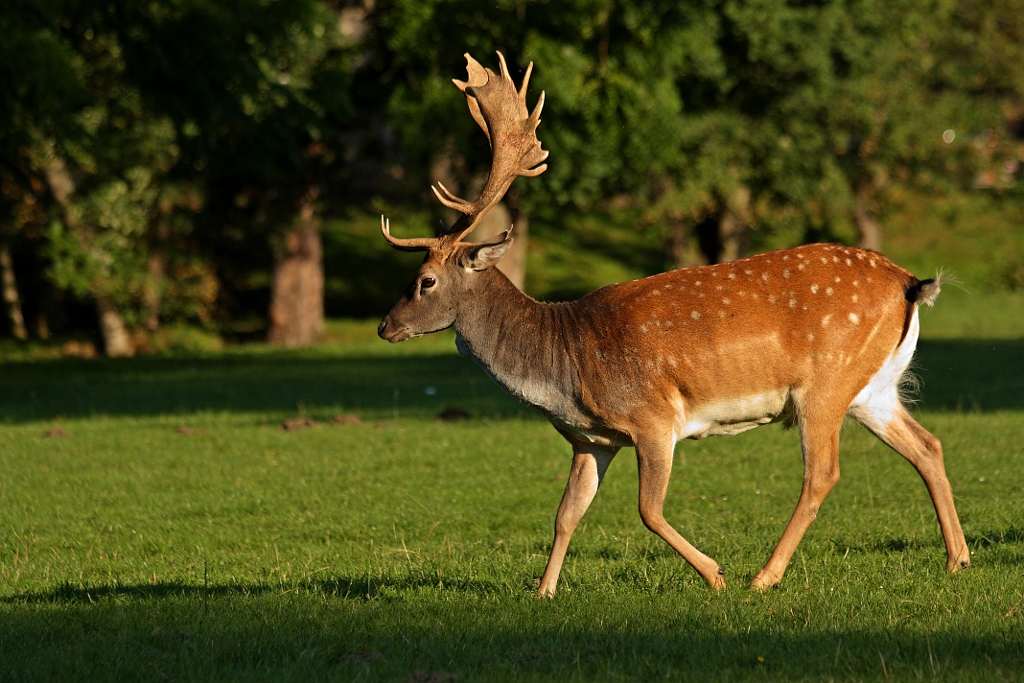 Dikobraz
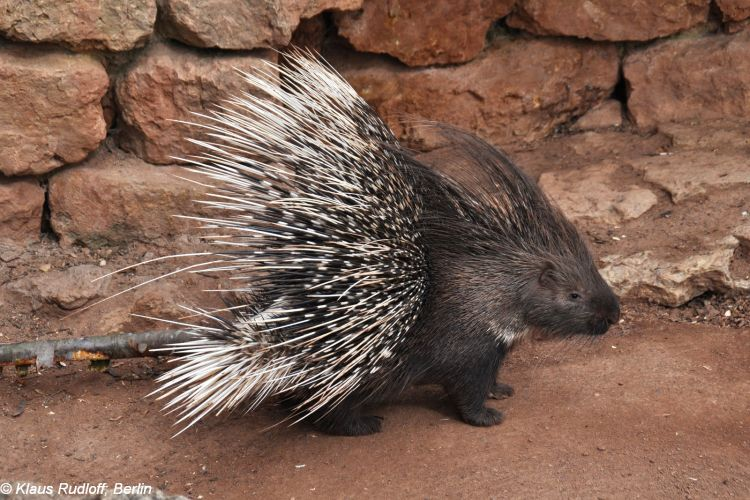 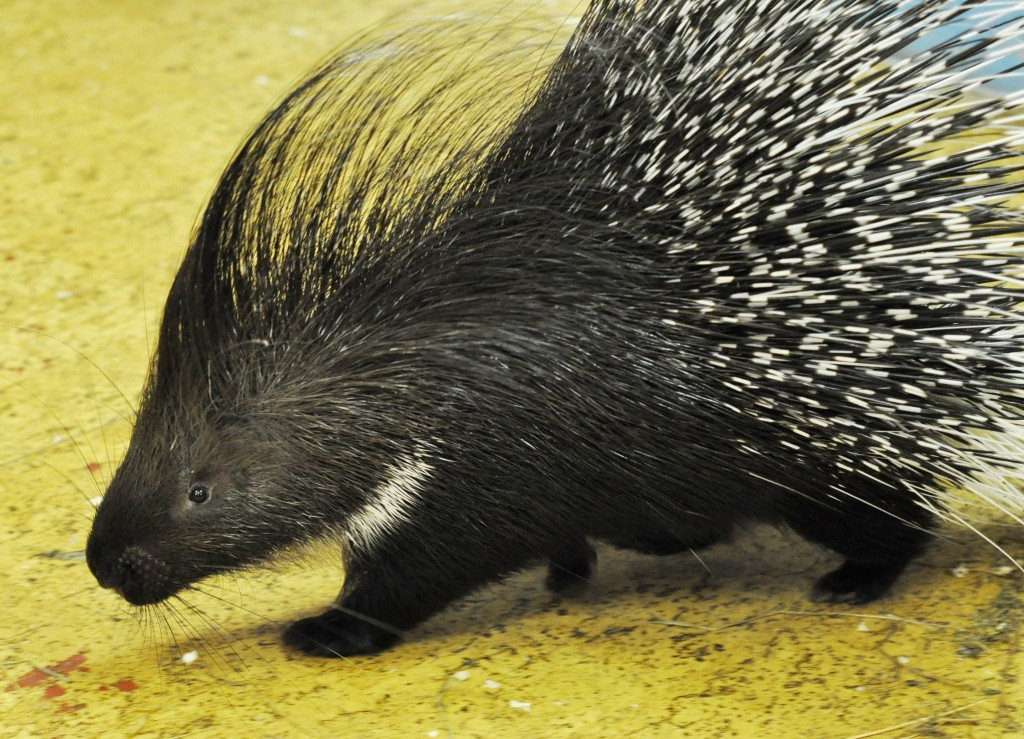 Mravčiar veľký
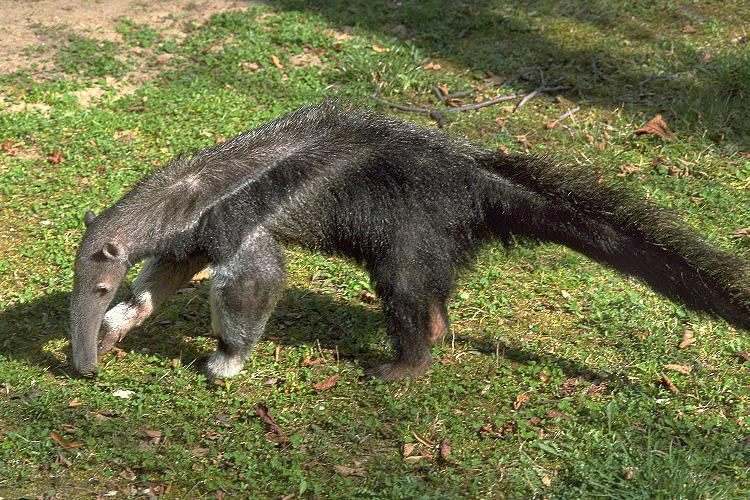 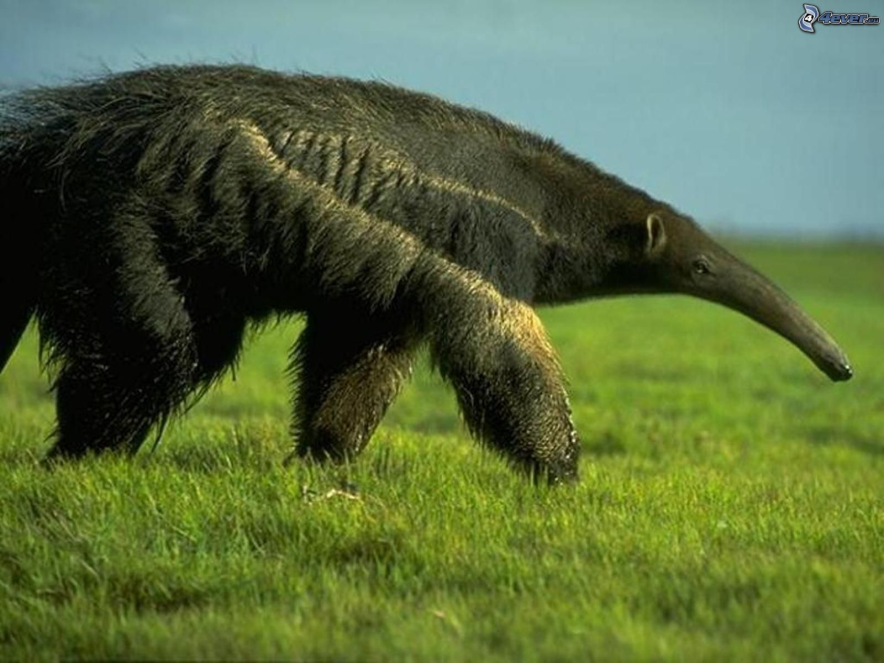 Králik divý
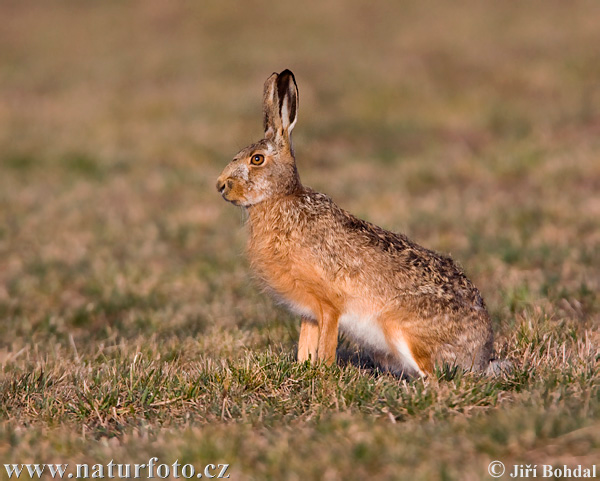 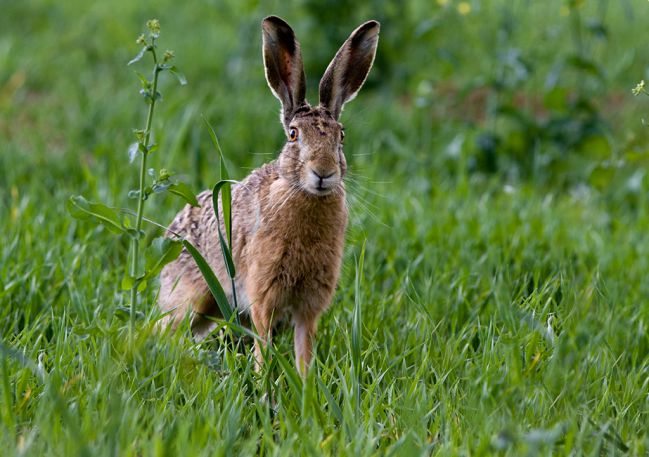 Magot bezchvostý
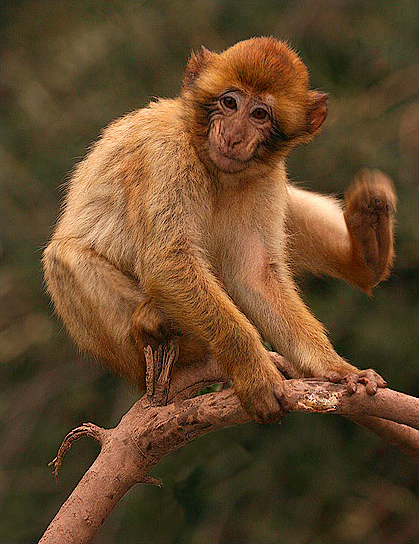 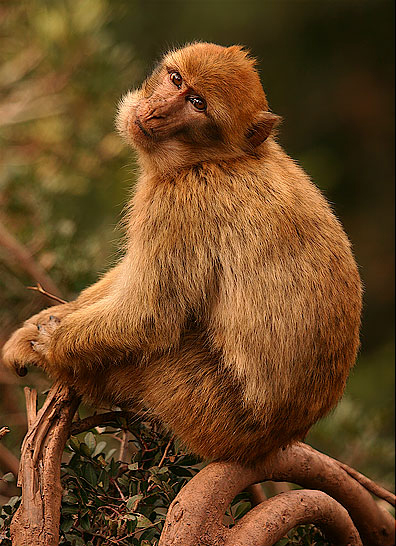 Daniel škvrnitý
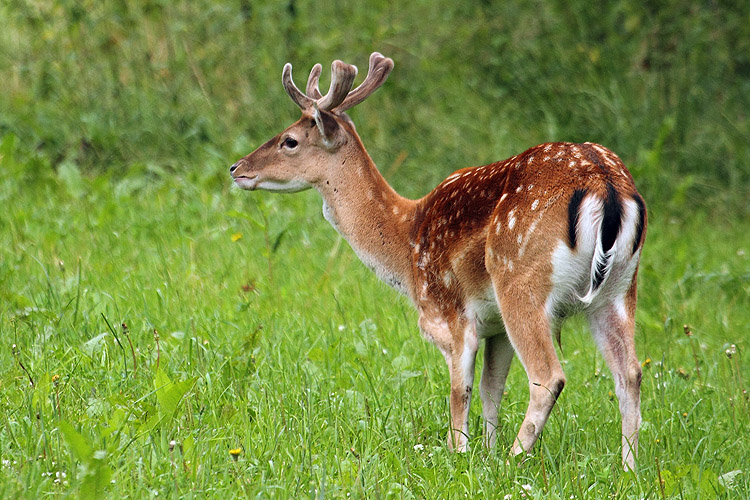 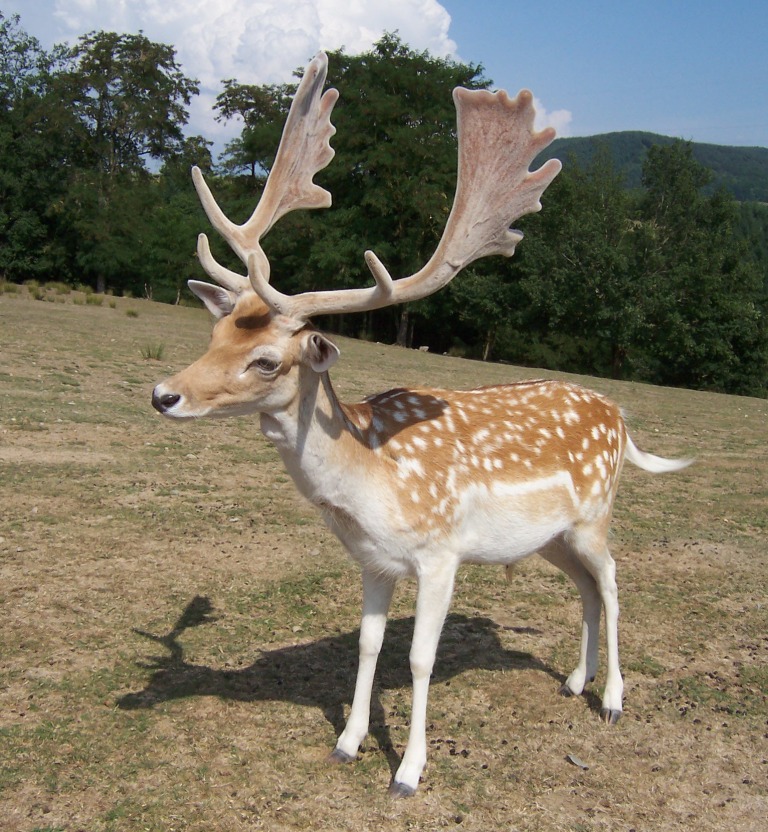 Muflón lesný
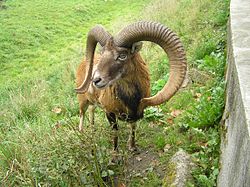 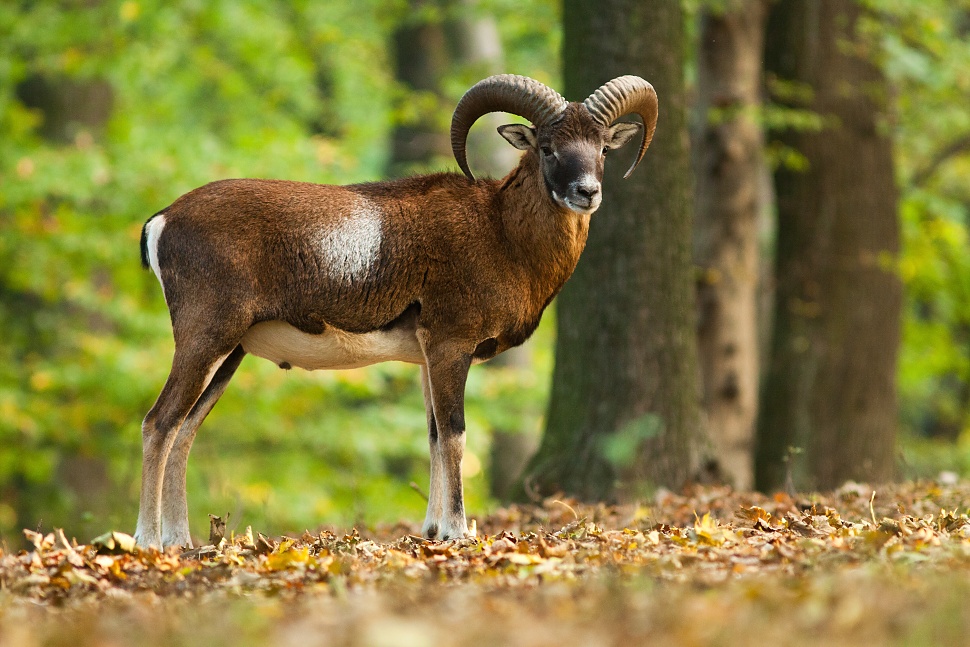 Šakal zlatý
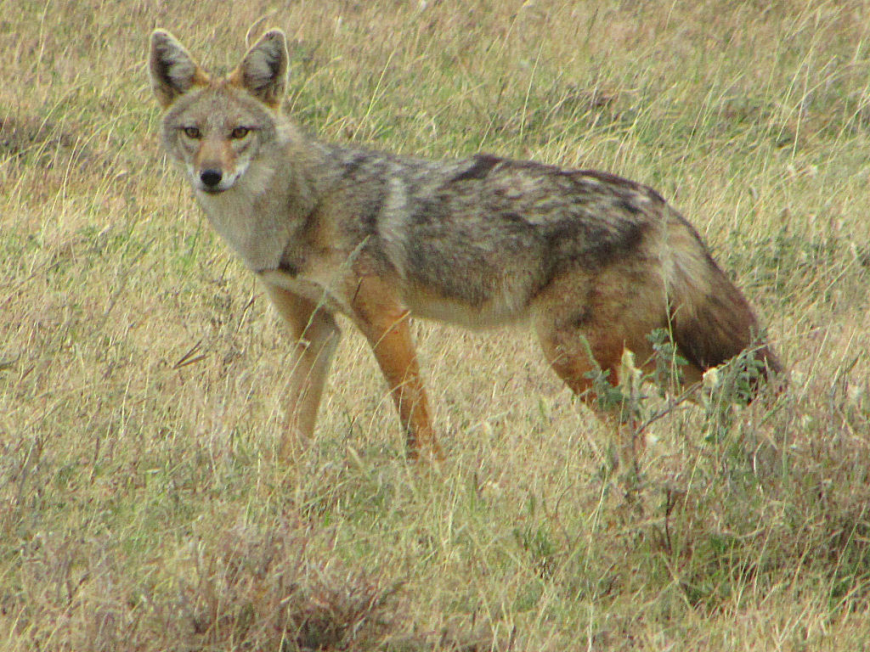 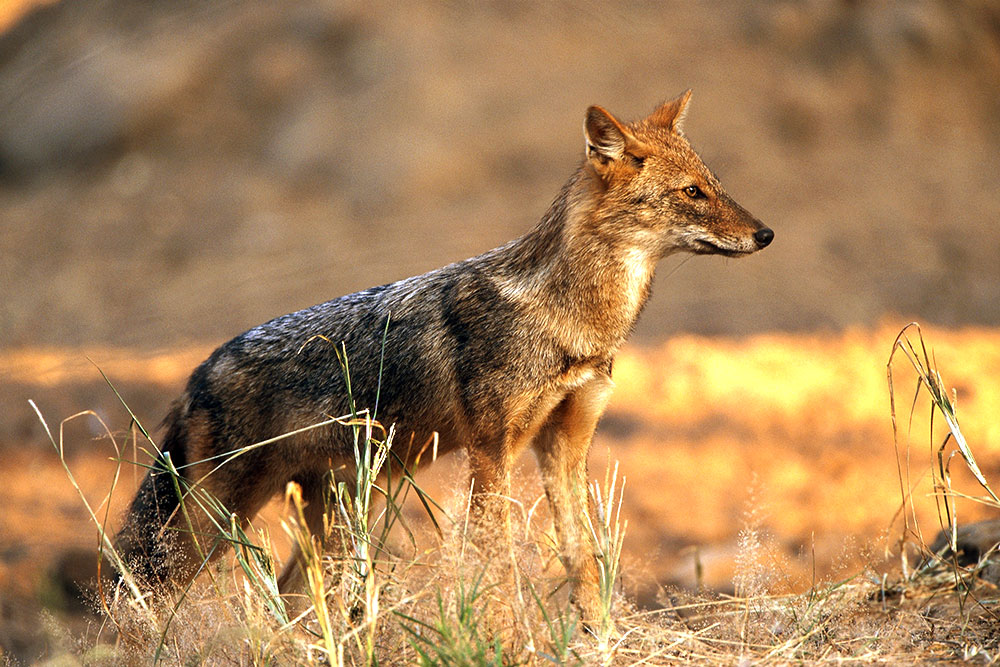 Krovinár žltoškvrnný
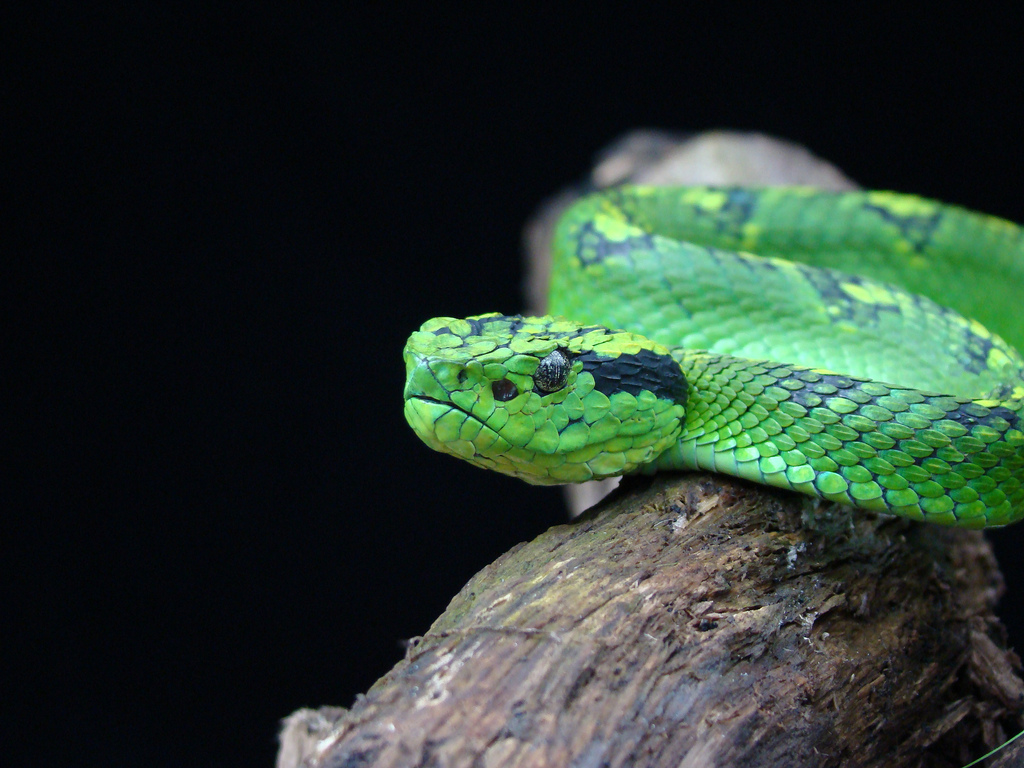 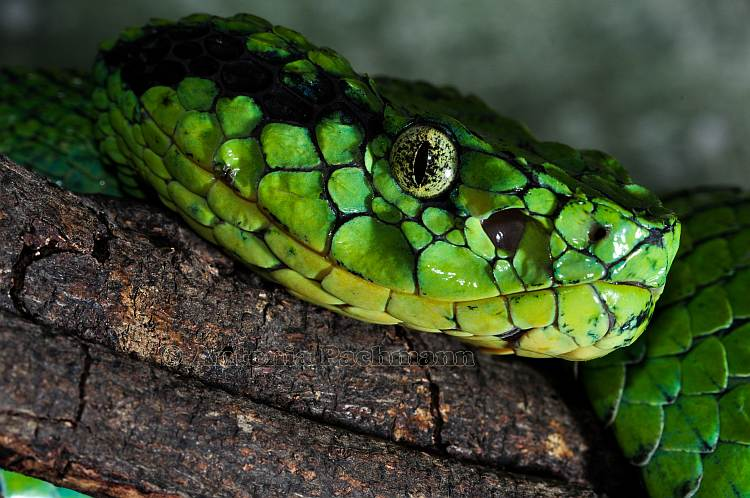 Rastlinstvo
Macchie
Olivovník (Olea)
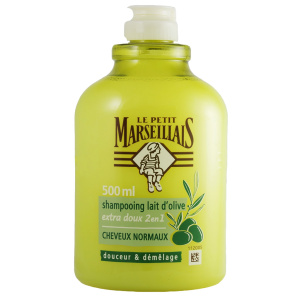 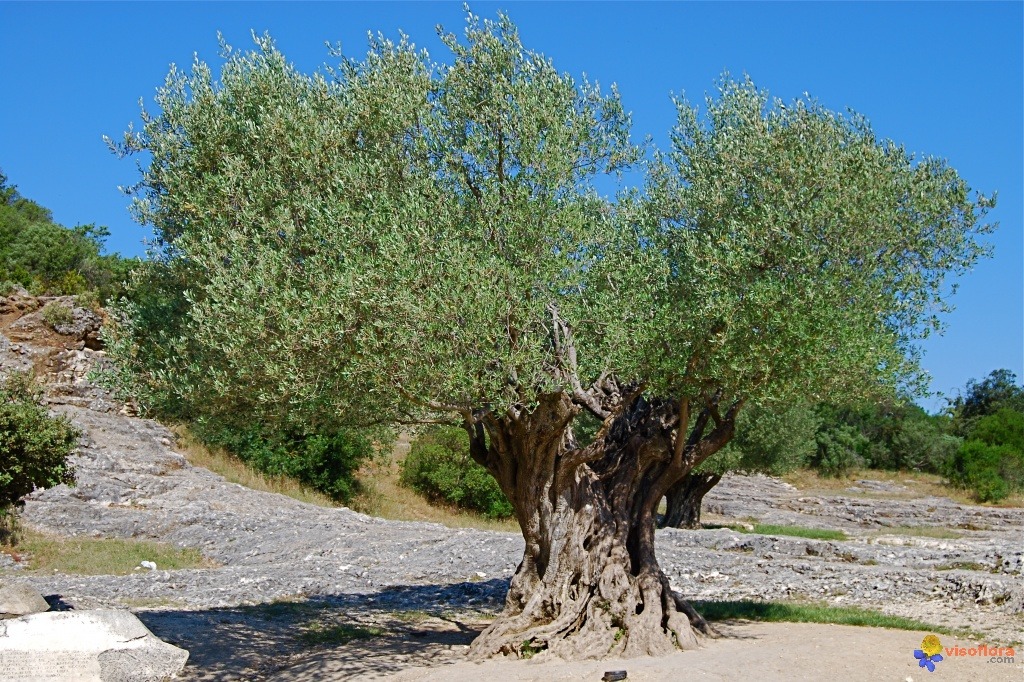 Céder (Cedrus)
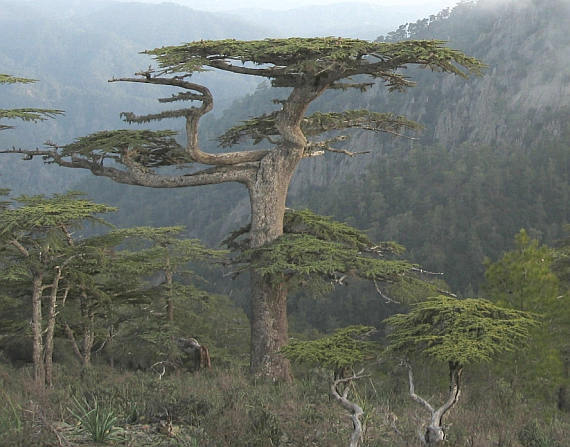 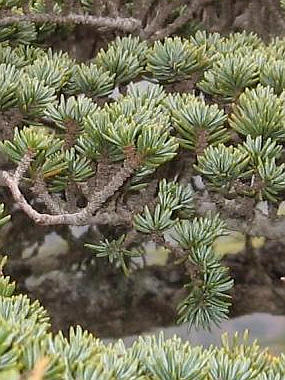 Borovica (Pinus)
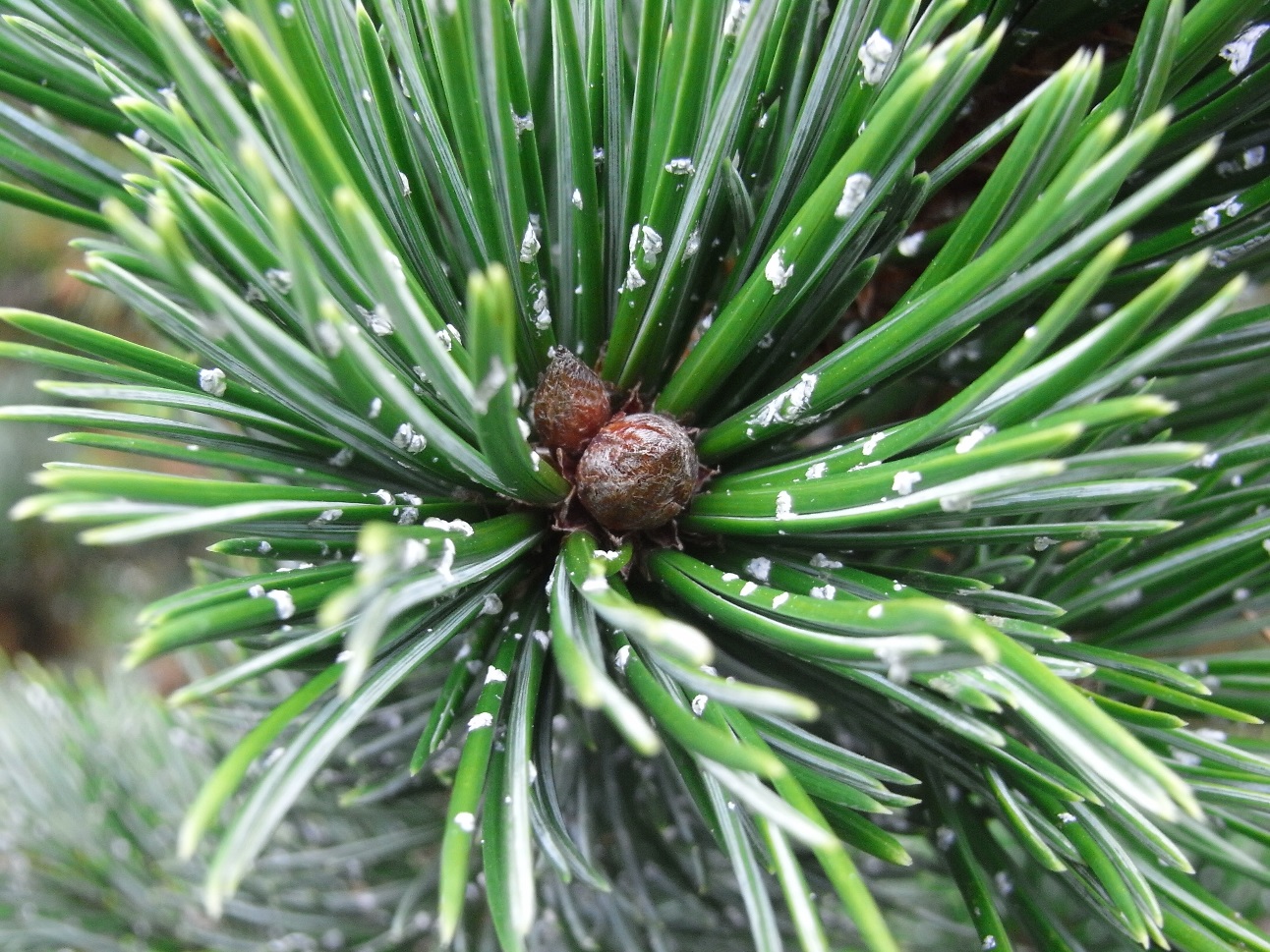 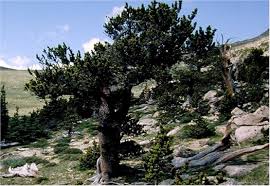 Borievka obyčajná
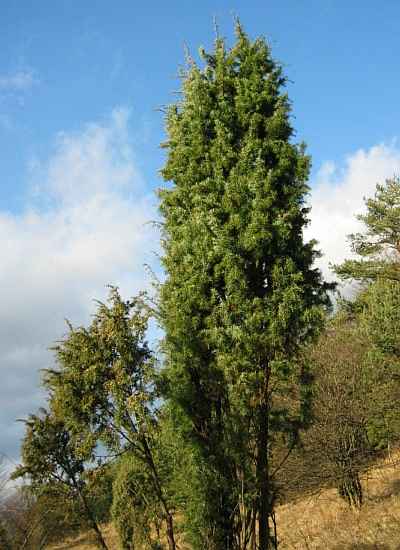 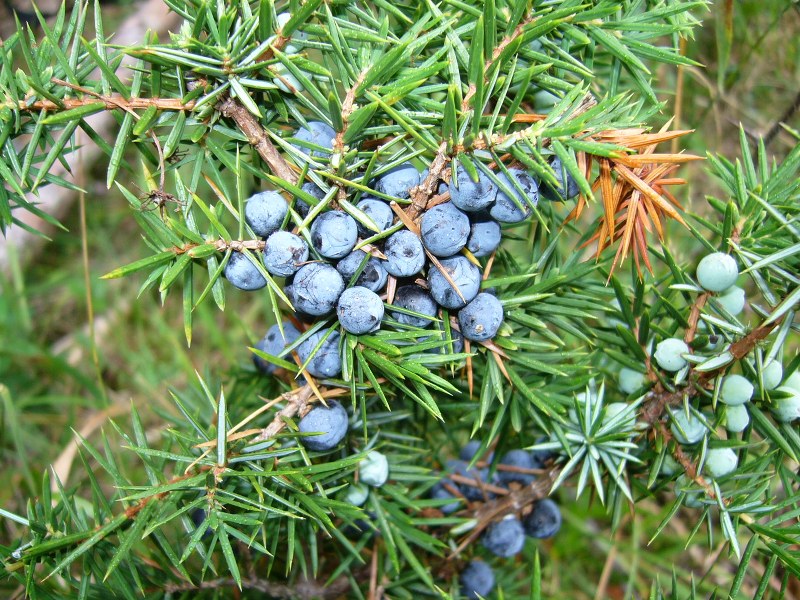 Dub korkový (Quercus suber)
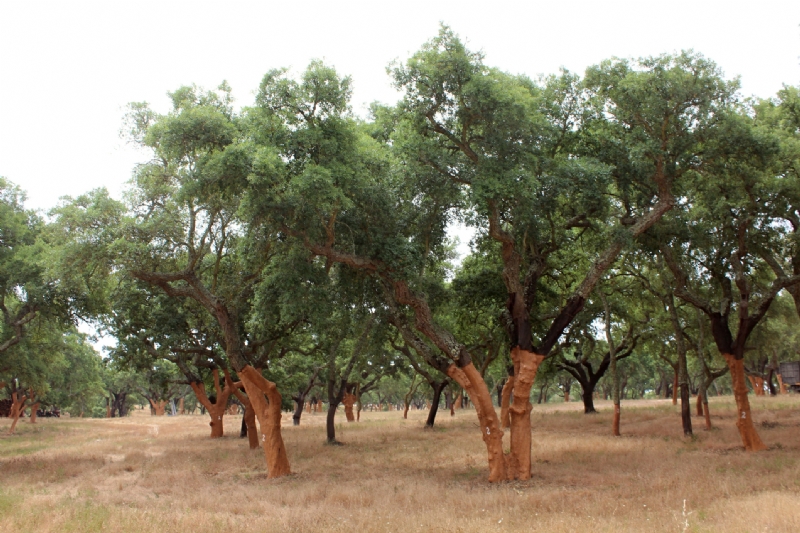 Citrus (Poncirus trifoliata)
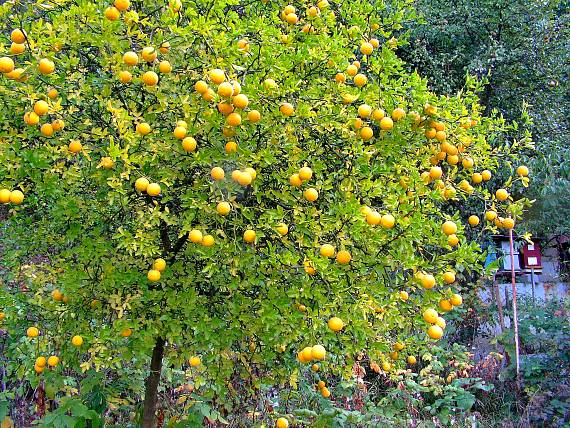 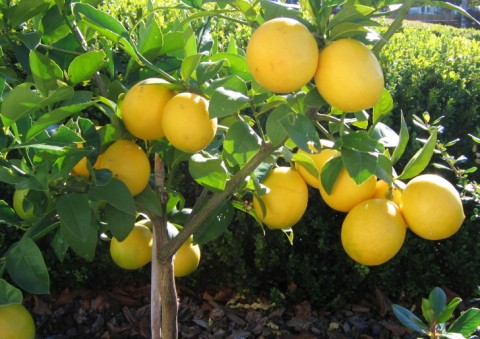 Zdroje
http://cs.wikipedia.org/wiki/Tropick%C3%BD_st%C5%99%C3%ADdav%C4%9B_vlhk%C3%BD_les
http://cs.wikipedia.org/wiki/Tvrdolist%C3%BD_les
Ďakujeme za pozornosť
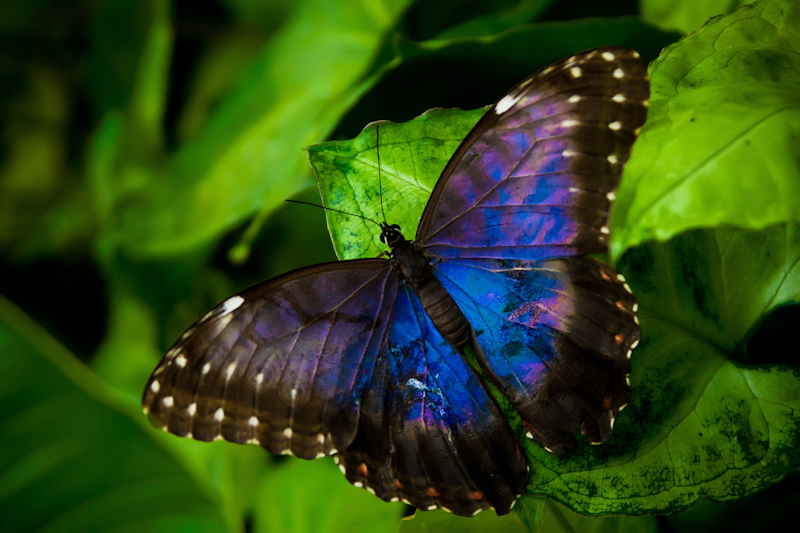